2024年2月バージョン
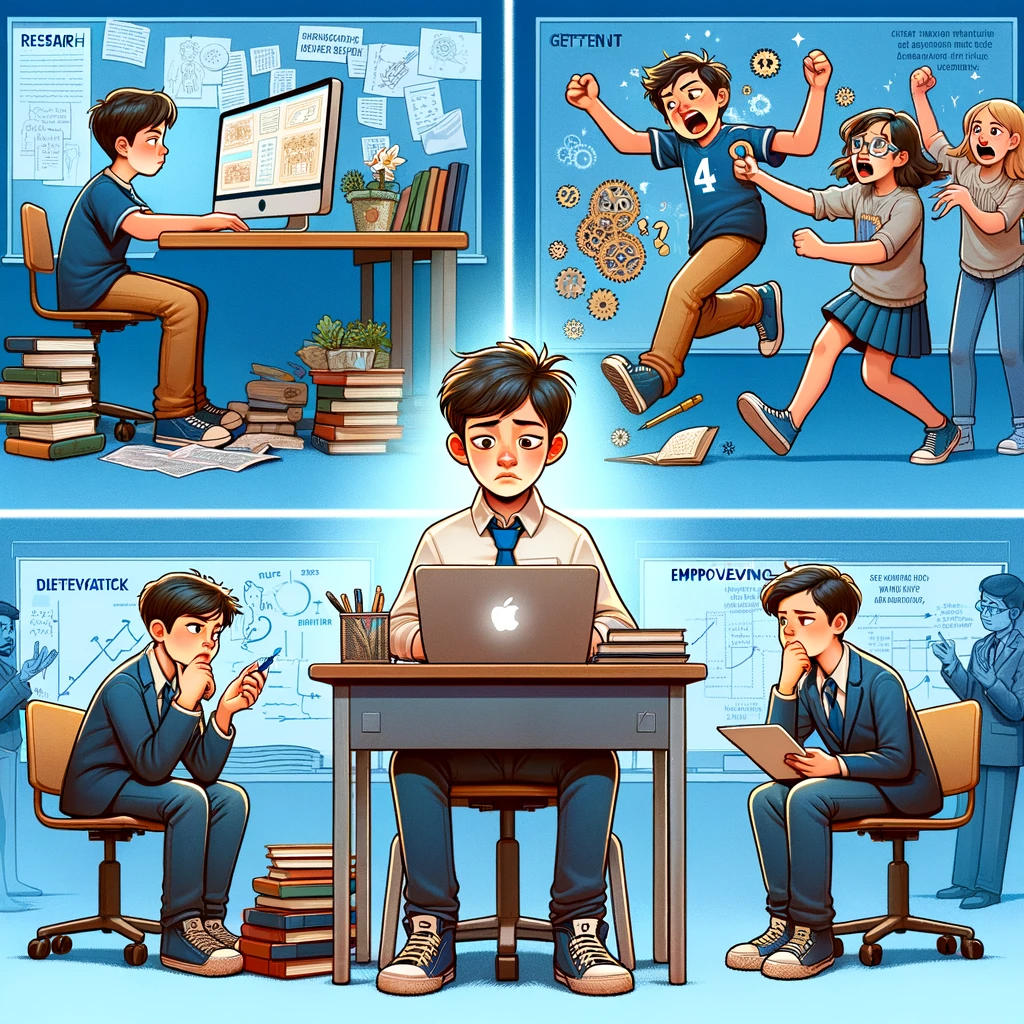 試合・大会　振り返りシート
2024年2月

NPO法人　全国教室ディベート連盟
◆本教材の目的
本教材は、ディベートの試合（大会）を行った後、議論やスピーチのさらなる向上、参加者自身の成長を促すことを目的に作成しました。
本教材は３つのパーツから構成されています。
試合（大会）の最中、審判からの講評・判定、対戦相手等から得た気づき、疑問等を記録するシート（振り返りシート①・②）
試合（大会）の後、チームメンバーらと試合内容を振り返る中で得た気づき、次の試合に向けて試したいこと等を記録するシート（振り返りシート③）
こんなお悩みをお持ちのあなたに…
準備①
試合①
準備②
試合②
初めて試合に出たら思ったようにスピーチができなかった。。
対戦相手の議論内容が理解できなくてかみ合わなかった。。
審判からもらったコメントをどうやって活かしたらよいかわからなかった。。
前回の試合においてできたこと/できなかったことを洗い出し、次回の試合に向けて準備するべきことや目標をたてるために振り返りシートを活用！
試合（大会）で学んだことの記録、整理を通じて、チーム（学校）としてノウハウの蓄積に振り返りシートを活用！
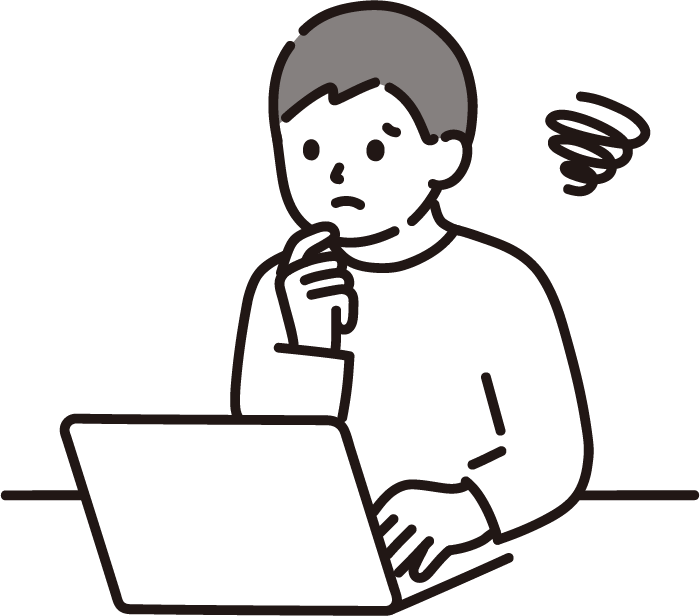 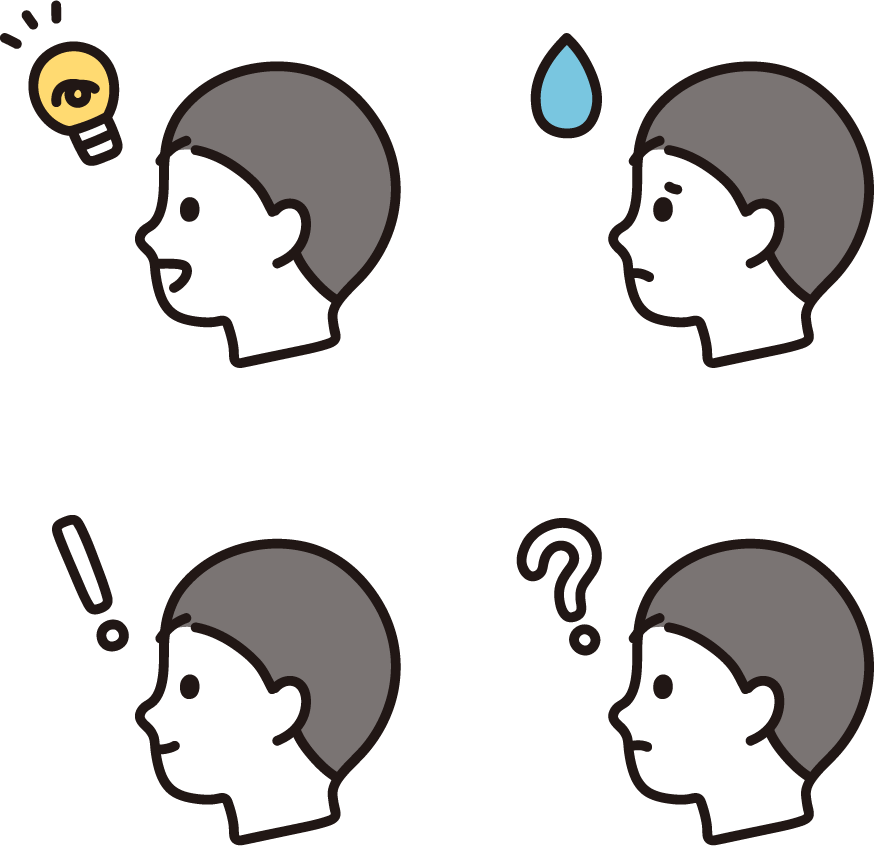 1
◆本教材の使い方
振り返りシート①
試合に出場する各自が、発表原稿と共に試合会場へ持ち込み、試合中の準備時間等のタイミングを使って、自分のスピーチ・議論内容についての振り返りを記入してください。
振り返りシート②
試合に出場する各自が、発表原稿と共に試合会場へ持ち込み、審判の講評・判定を聞きながらメモとして活用してください。
※振り返りシート①に記入した内容も活用すると、振り返りの内容が充実します！
振り返りシート③
試合（大会）終了後、振り返りシート①・②を使いながら、自分だけではなく、チームメンバーらのコメントを参考に気づきを深め、次の試合（大会）に向けた課題の発見、目標の設定に役立ててください。
2
◆本教材の使い方
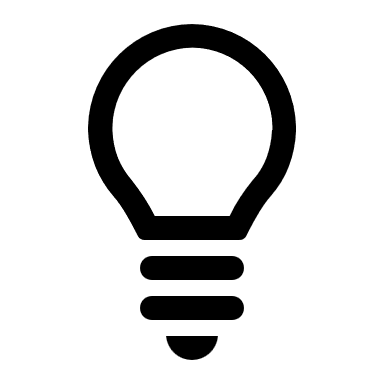 3
《参考》振り返りシート③作成の進め方（例）
他己/自己評価
課題の発見
目標設定
振り返りシート②の紹介
各自が記入した振り返りシート②の内容を互いに紹介しましょう

チームメンバーらが話した内容をよく聞き、適宜メモを取りましょう
「チームメンバーのスピーチ」のパートで紹介があった内容（チームメンバーからの評価《他己評価》）を確認、整理しましょう

他己評価を踏まえ、必要に応じて、試合（大会）時の自己評価を更新しましょう
自己評価、審判の講評等を踏まえ、次の試合（大会）に向けた課題（個人として挑戦したいこと）を考えましょう
課題を踏まえ、個人とチームそれぞれの目標を設定しましょう
4
◆振り返りシート①（試合・大会中）
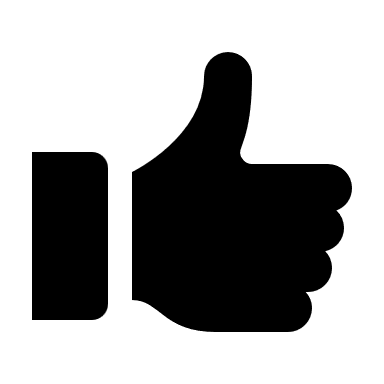 議論内容で「できた、満足」したことを書こう！
話し方で「できた、満足」したことを書こう！
できた、満足
議論内容
話し方（スピーチ）
議論内容で「できなかった、悔しい」ことを書こう！
話し方で「できなかった、悔しい」ことを書こう！
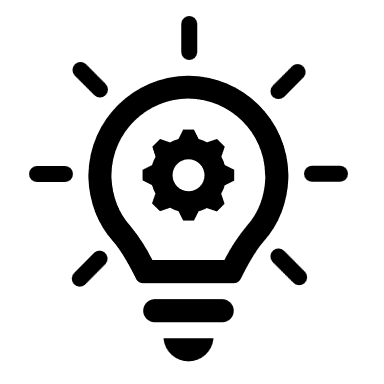 できなかった、悔しい
5
※基本的な印刷サイズはA4/A3を想定しています。印刷をして、原稿等と一緒に試合の場へ持っていきましょう。
◆振り返りシート②（試合・大会中）
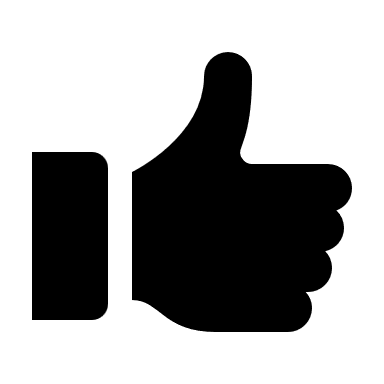 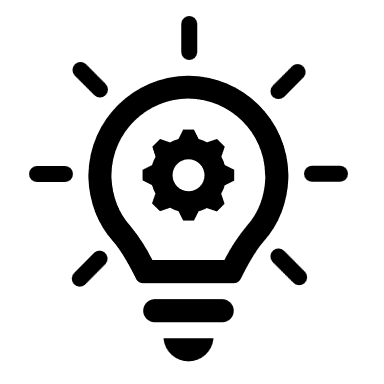 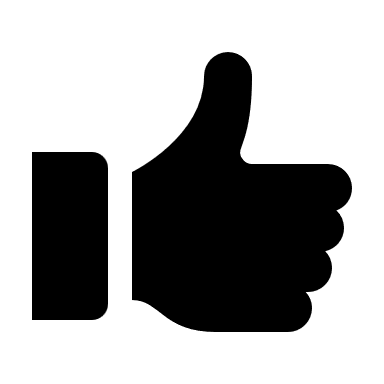 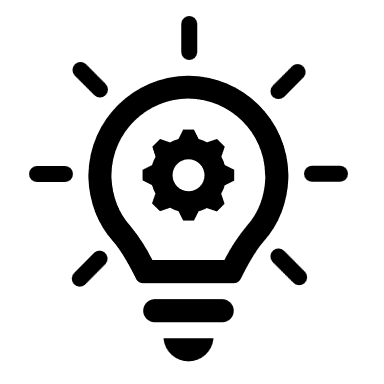 6
※基本的な印刷サイズはA4/A3を想定しています。印刷をして、原稿等と一緒に試合の場へ持っていきましょう。
◆振り返りシート③（試合・大会後）
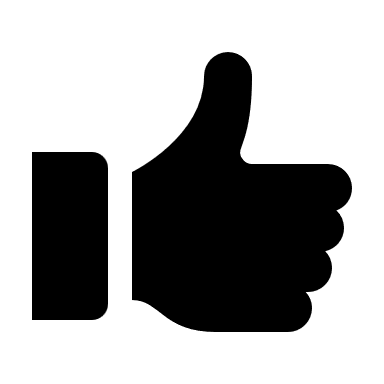 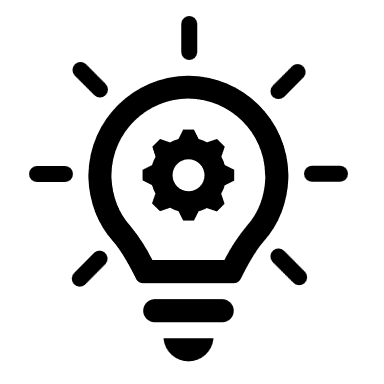 ※基本的な印刷サイズはA4/A3を想定しています。振り返りシート①と見比べて使いましょう。
※振り返りは試合ごと、あるいは大会全体の単位でもかまわないので、振り返りを始める前に参加者間で決めましょう。
7